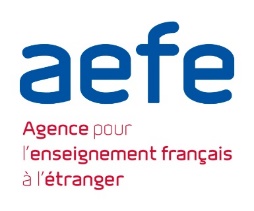 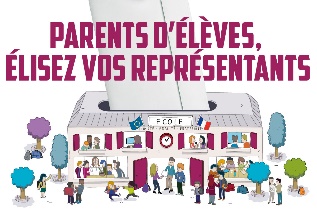 ÉLECTIONS DES REPRÉSENTANTS DE PARENTSMODE D’EMPLOI
UN VOTE PAR PARENT D’ÉLÈVE DU COLEGIO FRANCIA (section française)
Conseil d’École
Conseil d’Établissement
1 parent élu 
par classe du Primaire
(Toute Petite section 
à CM2)
3 parents élus parmi l’ensemble des parents d’élèves du COLEGIO
(Primaire et Secondaire)
Instance compétente pour l’école Primaire, présente ses travaux au conseil d’Établissement
Instance pédagogique pour l ’ensemble du LFM (École, Collège, Lycée)
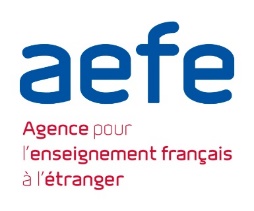 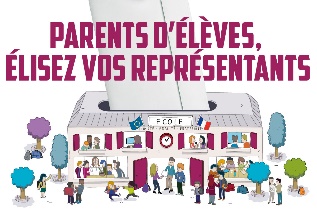 ÉLECTIONS DES REPRÉSENTANTS DE PARENTSMODE D’EMPLOI
UN VOTE PAR PARENT D’ÉLÈVE DU COLEGIO FRANCIA (section française)
ELECTIONS
Listes à déposer avant le :
 
Lundi 15 octobre 2018 – 13HOO
CONSEIL 
D’ÉCOLE
1 représentant à élire par classe de primaire (Toute Petite Section à CM2)
Elections :



Au Colegio
Mardi 30 octobre 2018
CONSEIL 
D’ÉTABLISSEMENT
3 représentants à élire parmi l’ensemble des parents du COLEGIO (Toute Petite Section à Terminale)
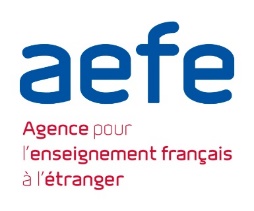 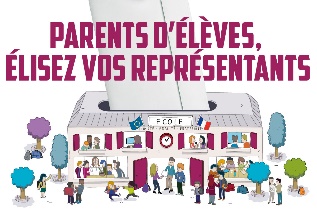 Composition et rôle des instances
Le Conseil d’École et le Conseil d’Établissement du Colegio Francia sont composés et se déroulent conformément à la circulaire relative au fonctionnement des instances des établissements conventionnés avec l’AEFE
Conseil d’École
Conseil d’Établissement
Présidé par le Directeur de l’école primaire
Présidé par le Chef d’établissement
Siégeant avec droit de vote
Le Directeur du Primaire
L’ensemble des enseignants de l’école primaire (Toute Petite Section au CM2)
Un représentant des parents  d’élèves par classe de l’école maternelle et de l’école élémentaire. (Toute Petite section au CM2)

Siégeant avec voix consultative
Le Proviseur
L’administrateur
L’Inspecteur de l’Éducation nationale (IEN) en résidence
15 Voix délibératives
Membres de droit, représentants de l’administration : 5 voix
Membres élus : Personnel, Représentants des enseignants : 4 voix
Représentant du personnel administratif et de service : 1 voix
Familles, Représentants des parents d’élèves : 3 voix
Représentants des élèves : 2 voix

Membres siégeant à titre consultatif :
Le Consul de France 
Le Président de l’association des anciens élèves 
Les Élus Conseillers Consulaires 
Le Président et le trésorier de la Fondation
Le Conseil d’École est consulté pour avis sur toutes les questions ayant trait au fonctionnement et à la vie de l’école et le projet d’établissement pour sa partie 1er degré
Le Conseil d’Établissement est compétent pour tout ce qui concerne la pédagogie et la vie éducative de l’établissement. Le Conseil peut, à son initiative ou à la demande du Chef d’établissement, donner son avis sur toutes les questions intéressant la vie de l’établissement.

Règlement intérieur.  
Projet d’établissement
Evolution des structures, classes et innovations pédagogiques
Calendrier et horaires de l’année scolaire 
Fonctionnement et qualité de la Vie Scolaire
Conditions d’hygiène de santé et de sécurité
Formation continue 
Information sur le budget de l’établissement et le compte financier